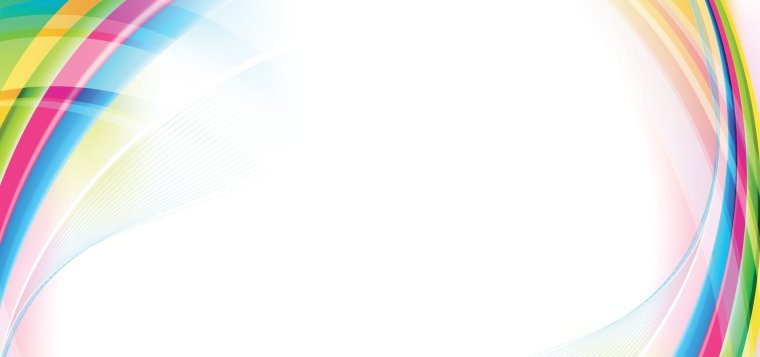 Логопедическая дидактическая игра «Что пропало?»
(12 тип слоговой структуры слова)
Подготовила : учитель-логопед 
МБДОУ № 29 г. Калуги
Логошина Ирина Сергеевна
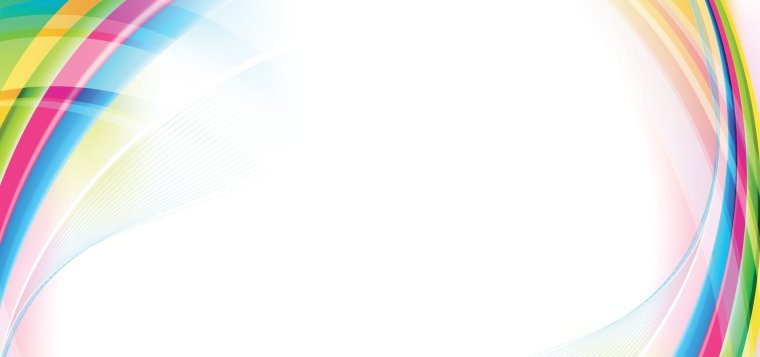 Данная игра рассчитана на детей 5-7 лет.

Цель:
Учить четко произносить слова слоговой структуры 12-го типа; 
Развивать зрительное внимание и память. 
 
Ход игрового упражнения:
Перед началом игры необходимо уточнить названия изображенных предметов. Ребенку предлагается внимательно рассмотреть и запомнить предметы. Затем ребёнок закрывает глаза, взрослый нажимает на любую картинку (она пропадает) и обращается к ребёнку с вопросом: «Что пропало?». 
Возврат картинки на экран осуществляется нажатием на смайлик в верхнем левом углу.

Словарь: Птичка, кнопка, слойка, свечка, спичка, шлюпка, клюшка 

При создании данной игры использовался дидактический материал из пособия
Четвертушкина Н.С. Слоговая структура слова: система коррекционных упражнений для детей 5-7 лет. Практическое пособие для логопедов, воспитателей и родителей. М.: «Издательство гном и Д» 2001. — 96 с.
Изображения взяты из интернета
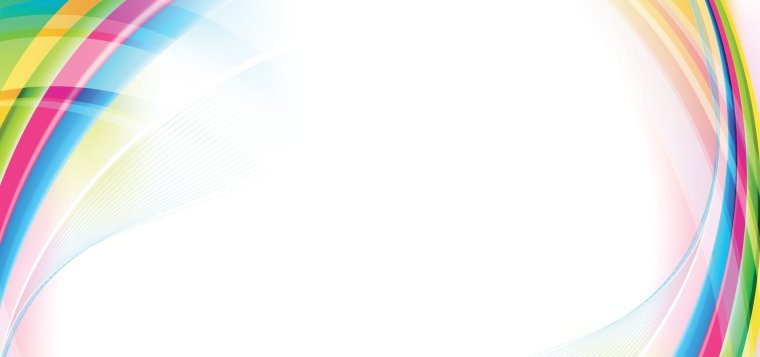 XII тип слоговой структуры слова «Что пропало?»
Птичка, кнопка, слойка, свечка, спичка, шлюпка, клюшка
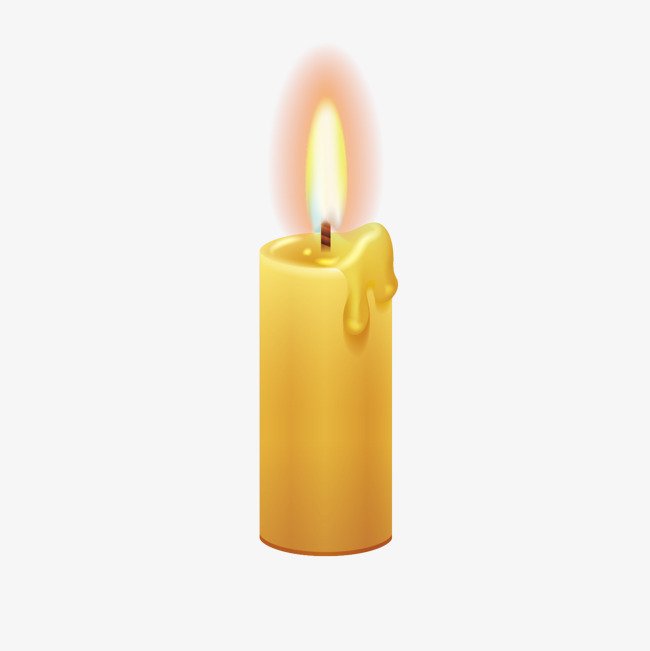 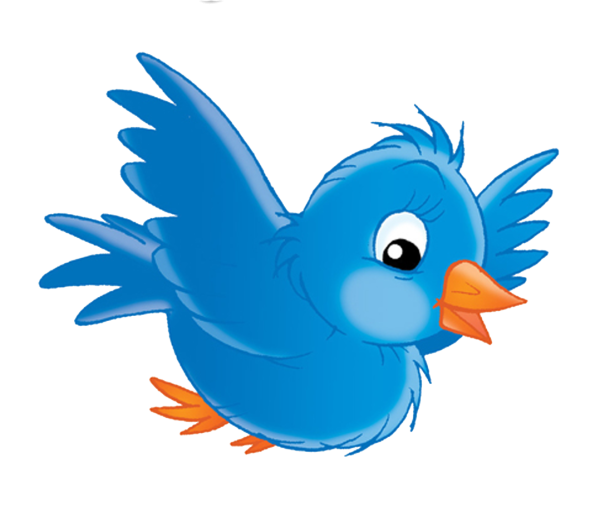 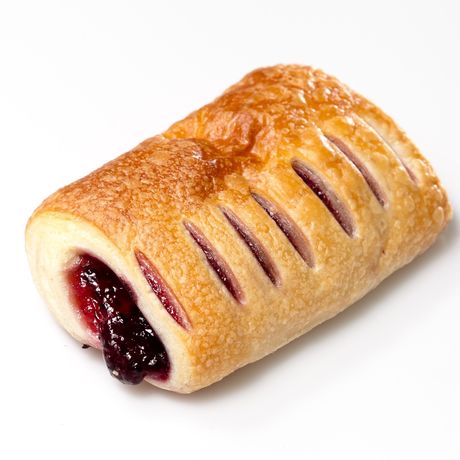 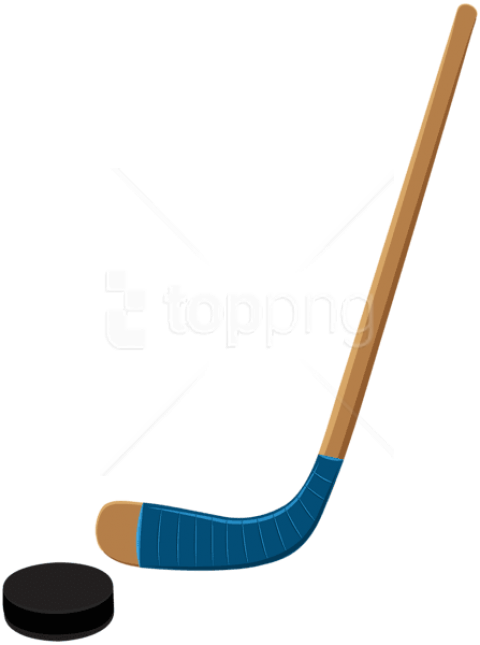 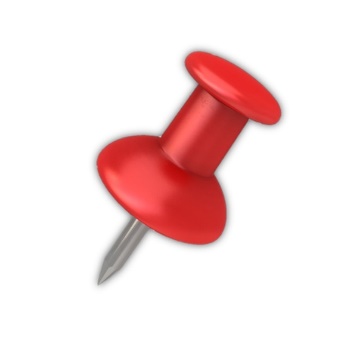 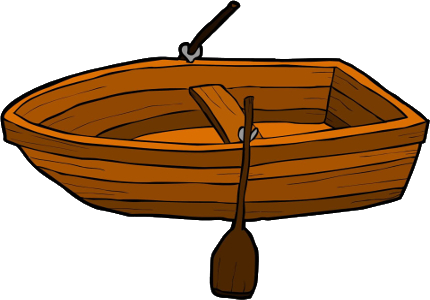 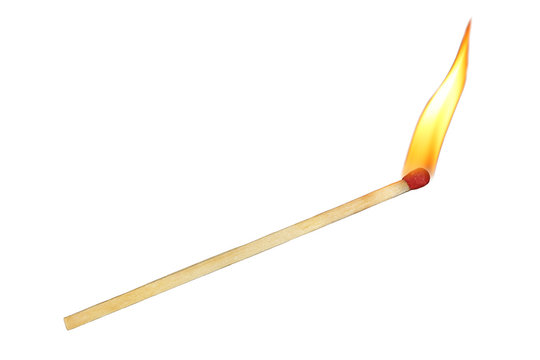 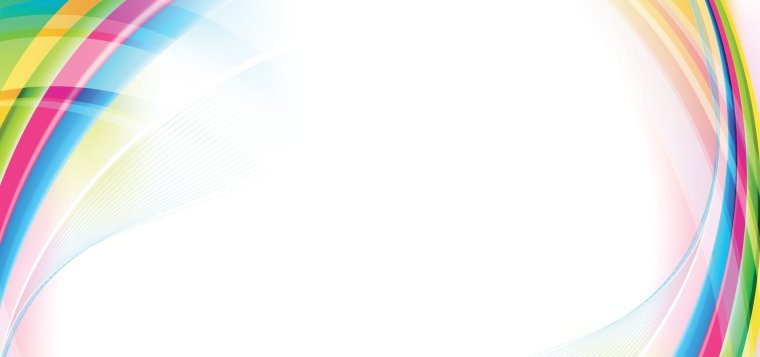 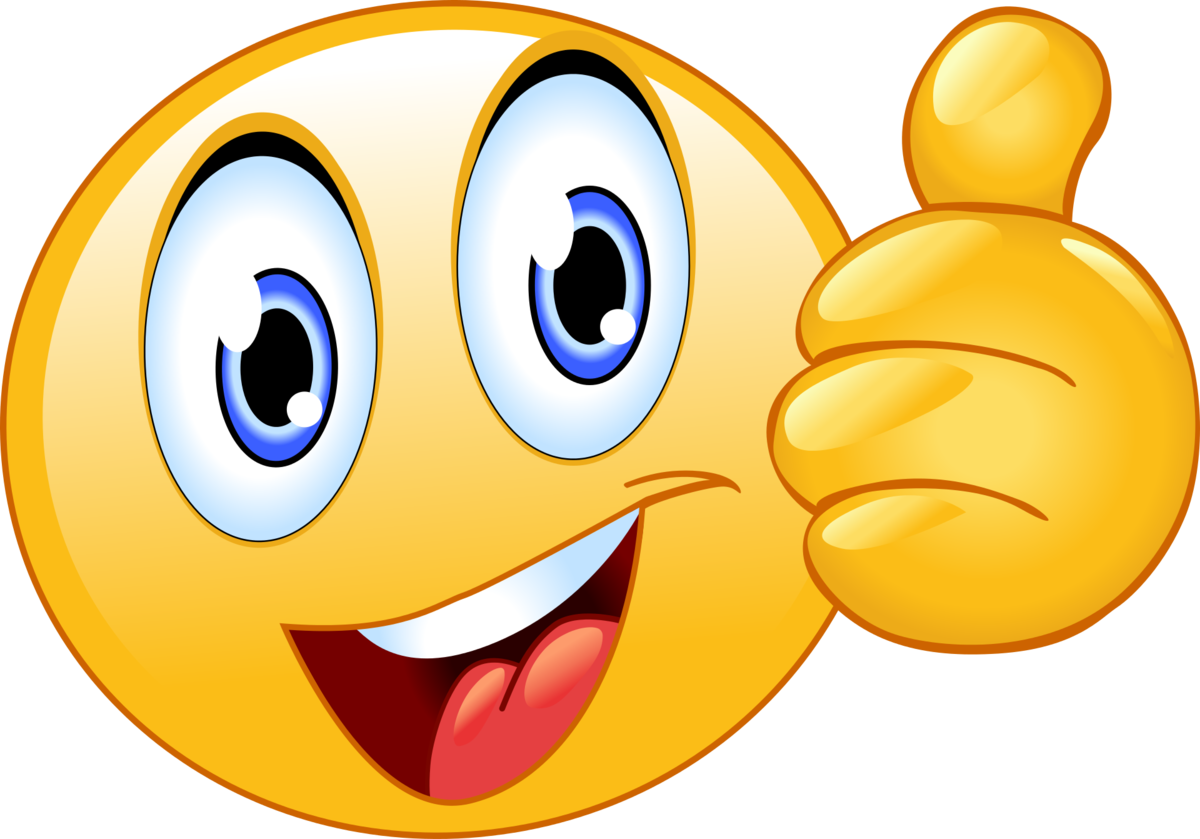